Информатика и ИТ
6
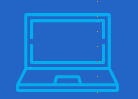 класс
Работа с рисунками в документе
ПЛАН УРОКА
1
Возможность вставки картинки
  Вставка рисунка из Интернета
  Вставка рисунка из файла
 Форматирование  рисунка в документе
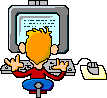 ЗАДАНИЯ ДЛЯ САМОСТОЯТЕЛЬНОЙ РАБОТЫ
4. Как изменить цвет шрифта выделенной части текста?

5. Как изменить размер шрифта выделенной части текста?

6. Что понимается под форматированием текста?
ЭТАПЫ РАБОТЫ С ДОКУМЕНТОМ
Оформление
Форматирование
Использование
Создание
Сохранение
Редактирование
Готовый 
документ
Идея
4
РАБОТА С РИСУНКАМИ В ДОКУМЕНТЕ
Иногда при  создании документа используются рисунки и таблицы. Это можно увидеть на страницах газет, журналов  и книг. В учебниках, с которыми вы работаете тоже есть рисунки и таблицы.  
Различные чертежи и рисунки делают документы наглядными, интересными и понятными.
КЛЮЧЕВЫЕ СЛОВА
вставить картинку
 вставить рисунок
 формат картинки
 обтекание текстом
эффекты для рисунка
ВОЗМОЖНОСТЬ  ВСТАВКИ  КАРТИНКИ
Чтобы обогатить смысл текста, в документе можно разместить рисунки и картинки.
     Для этого курсор нужно расположить на месте, куда вставляется картинка.
     Далее обращаемся в группу
   Иллюстрации в ленте Вставка.
ВОЗМОЖНОСТЬ  ВСТАВКИ  КАРТИНКИ
Картинки могут вставляться из двух источников:
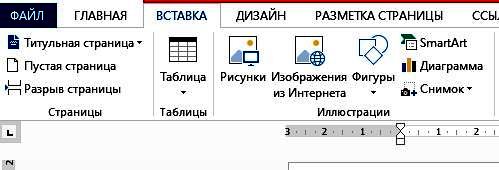 ВОЗМОЖНОСТЬ ВСТАВКИ КАРТИНКИ
Поиск и вставка изображений из различных источников в Интернете.
Чтобы разместить картинки из различных источников а Интернете, выбирается значок
               а разделе Иллюстрации:
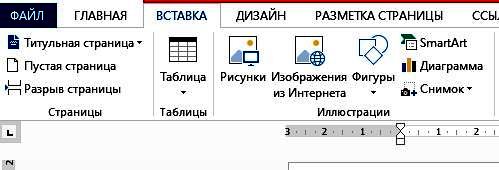 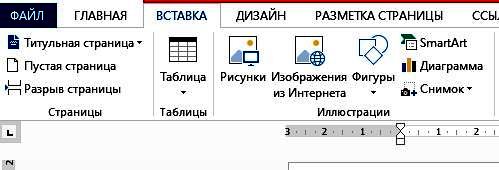 ВСТАВКА ИЗОБРАЖЕНИЯ ИЗ ИНТЕРНЕТА
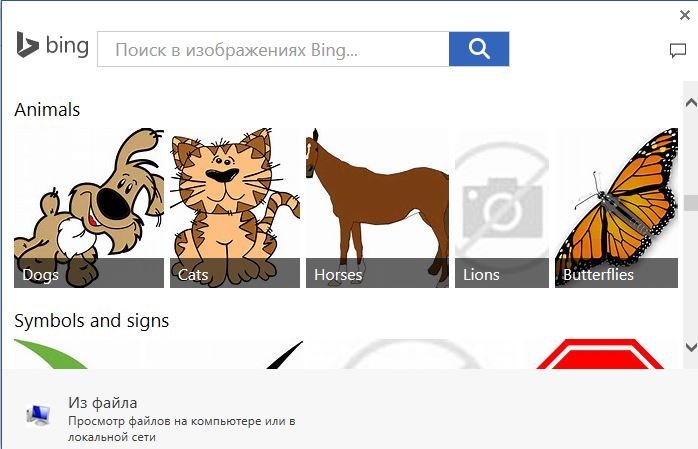 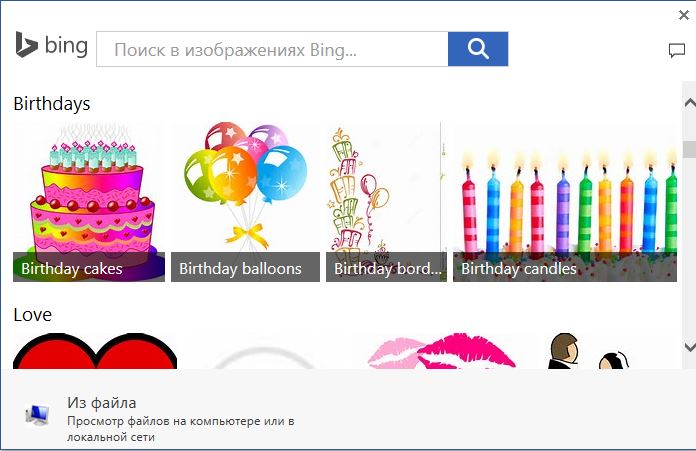 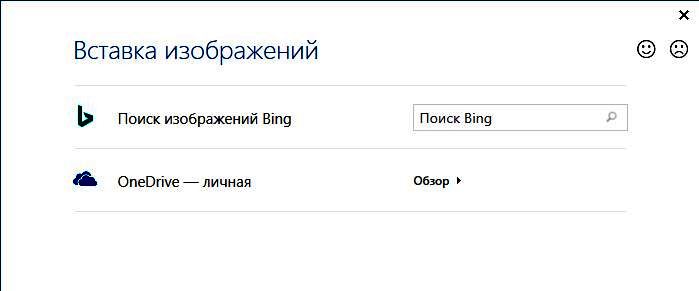 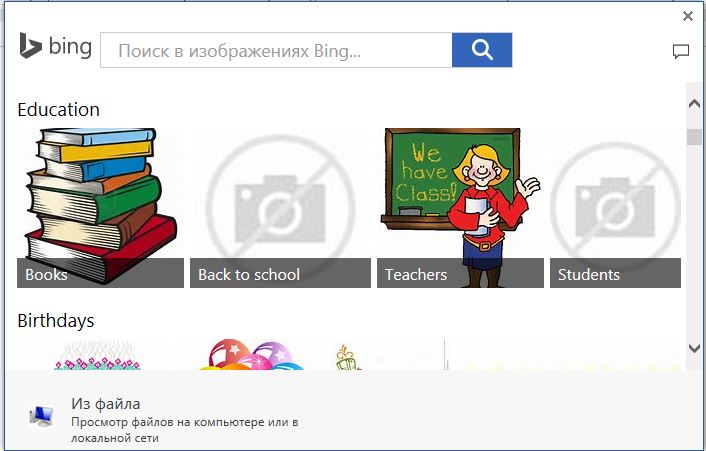 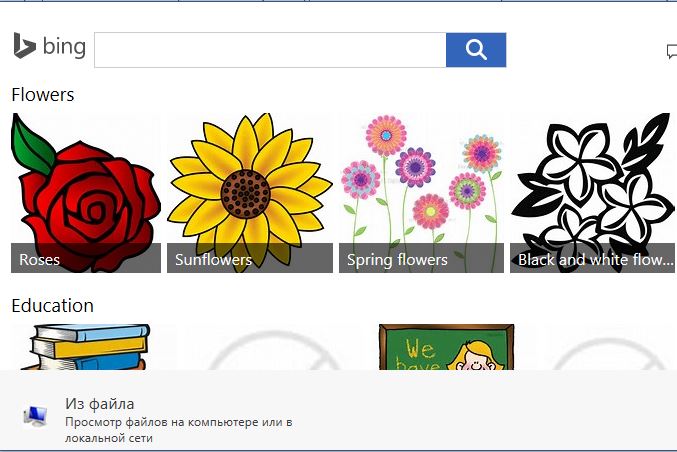 ВСТАВКА ИЗОБРАЖЕНИЯ ИЗ ИНТЕРНЕТА
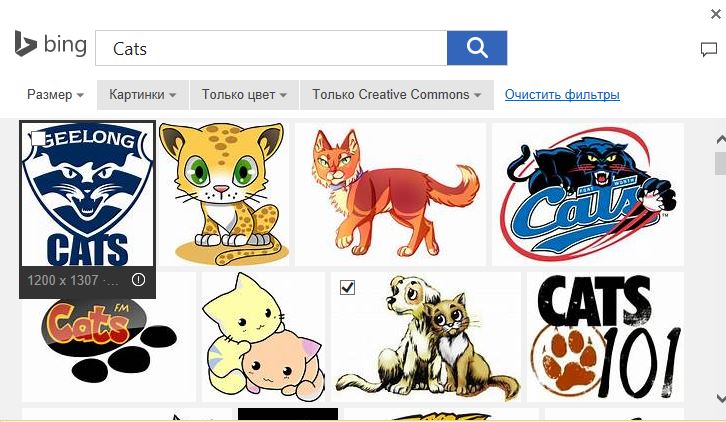 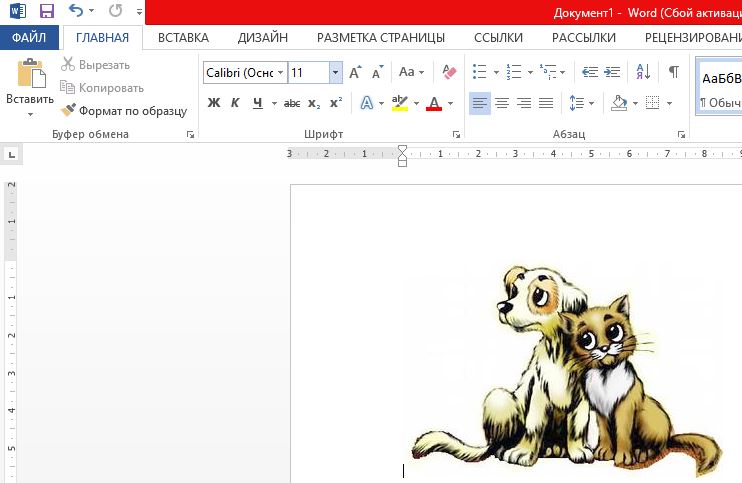 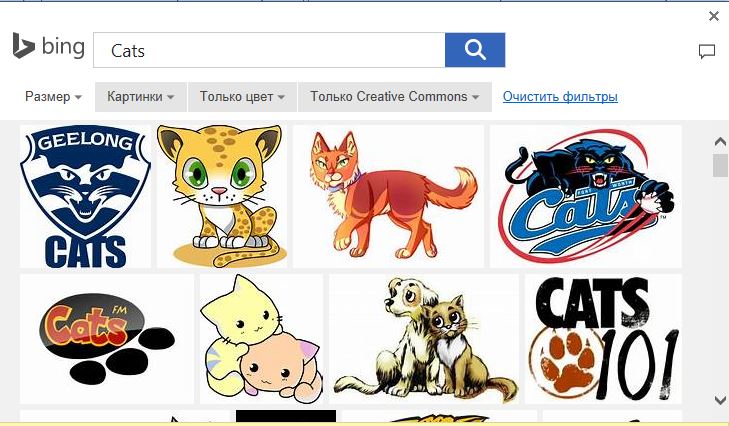 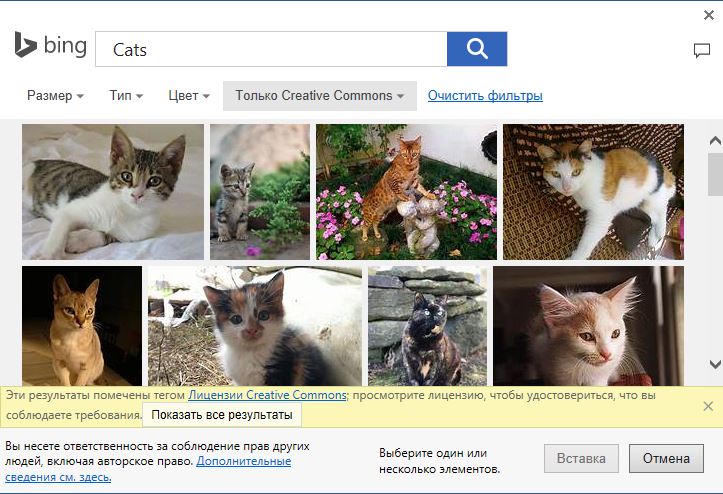 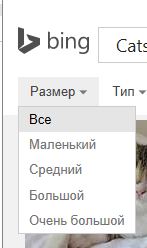 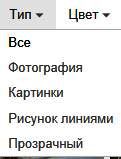 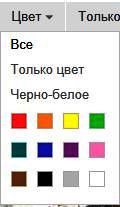 ВСТАВКА В ДОКУМЕНТ РИСУНКА ИЗ ФАЙЛА
Чтобы разместить в документе файлы с рисунками и картинками из памяти (из основной памяти компьютера или внешней), выбираем пиктограмму Рисунки из раздела Иллюстрации. При помощи открытого диалогового окна Вставка рисунка выбираем нужный файл. После выбора нужного файла картинки для размещения достаточно нажать Вставить в диалоговом окне.
ВСТАВКА В ДОКУМЕНТ РИСУНКА ИЗ ФАЙЛА
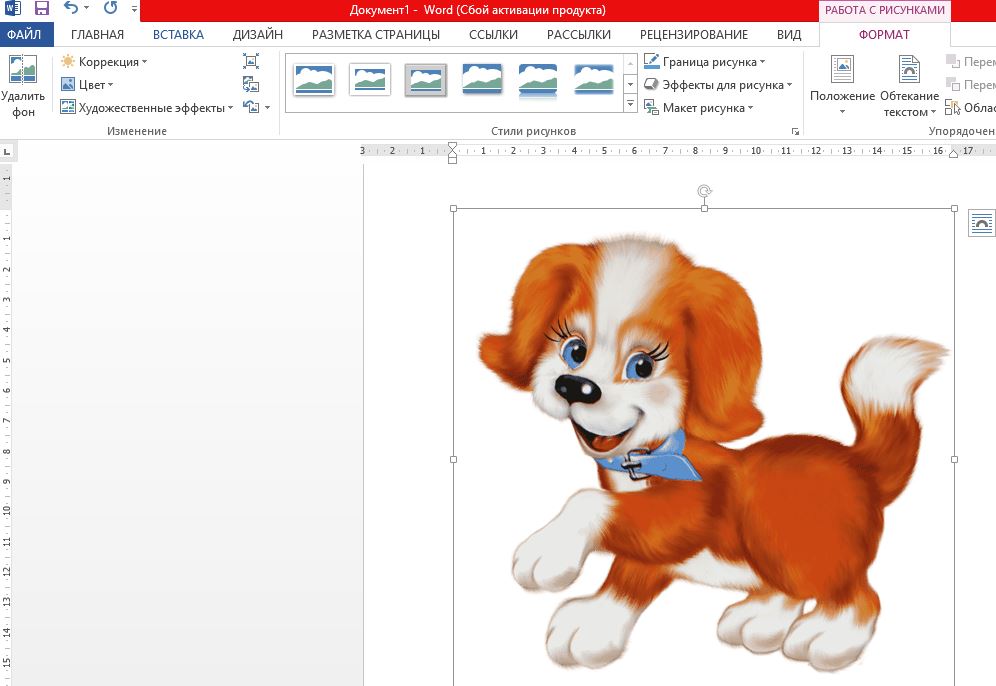 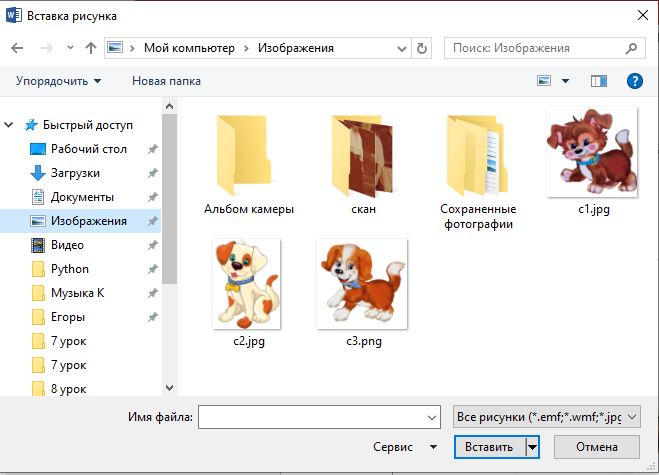 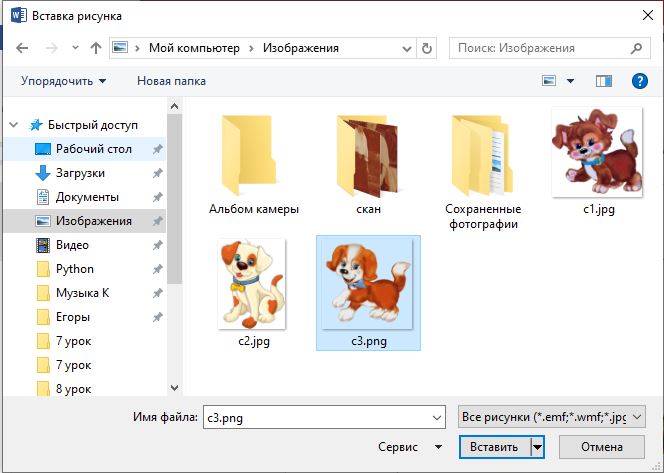 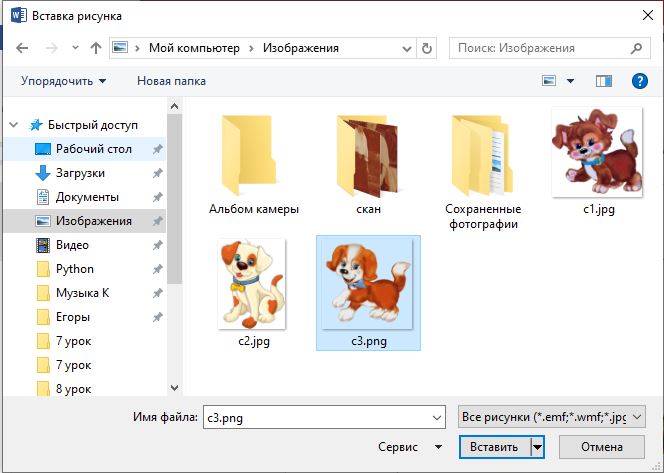 ФОРМАТИРОВАНИЕ  РИСУНКА В ДОКУМЕНТЕ
Для того чтобы правильно разместить текст и рисунок в документе, обычно приходится менять размеры и расположение рисунка, то есть его форматировать. 
    Перед тем как форматировать рисунок, его нужно выделить c помощью мыши. B Word при рисовании или выделении картинки активизируется контекстное меню Работа с рисунками.
ФОРМАТИРОВАНИЕ  РИСУНКА В ДОКУМЕНТЕ
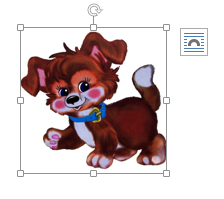 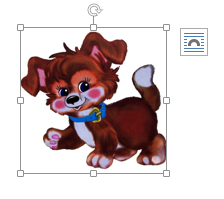 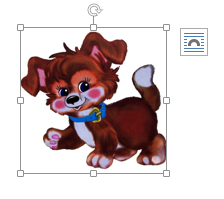 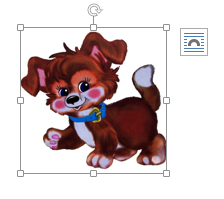 ФОРМАТИРОВАНИЕ  РИСУНКА В ДОКУМЕНТЕ
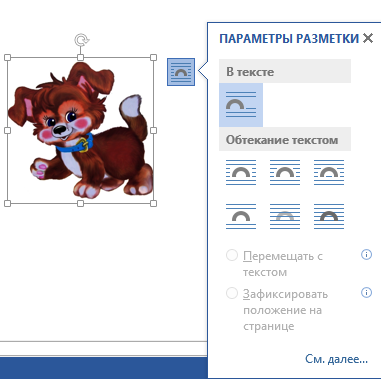 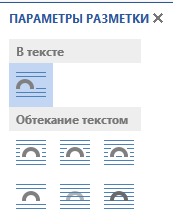 Вокруг рамки
По контуру
Сквозное
Низу и сверху
За текстом
Перед текстом
ФОРМАТИРОВАНИЕ  РИСУНКА В ДОКУМЕНТЕ
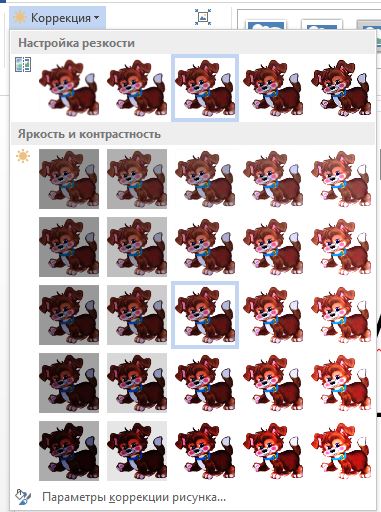 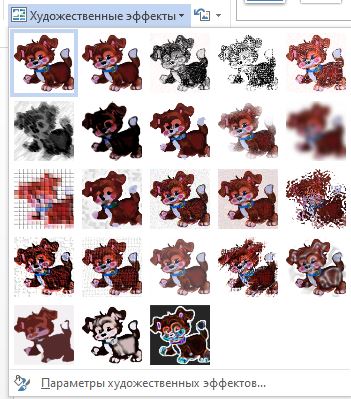 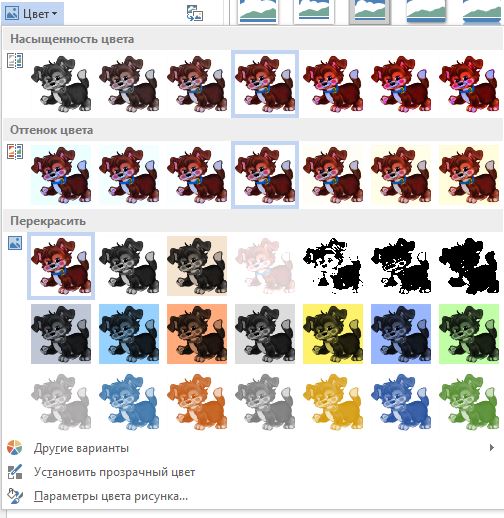 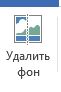 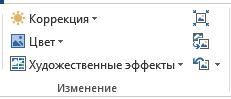 ФОРМАТИРОВАНИЕ  РИСУНКА В ДОКУМЕНТЕ
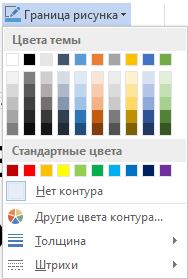 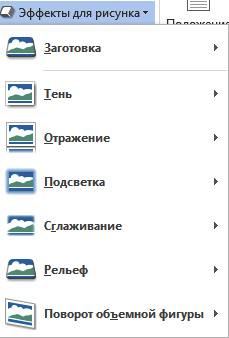 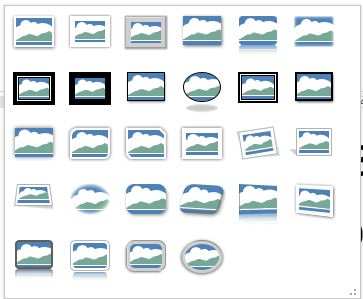 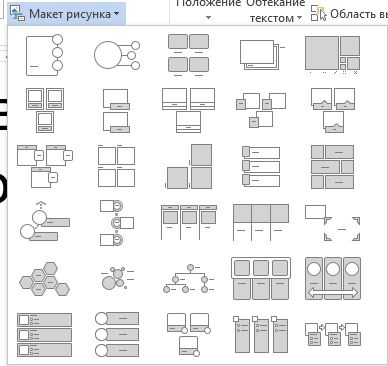 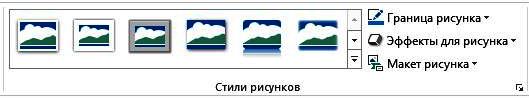 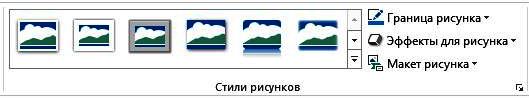 ФОРМАТИРОВАНИЕ  РИСУНКА В ДОКУМЕНТЕ
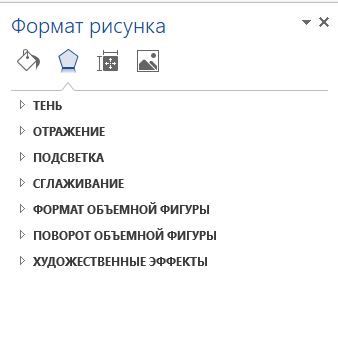 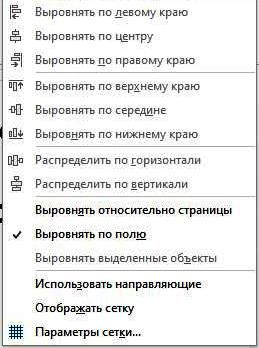 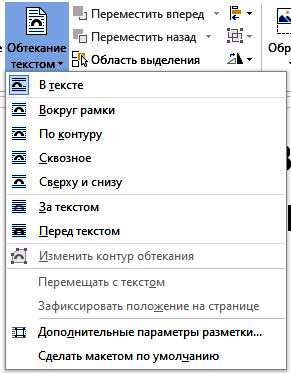 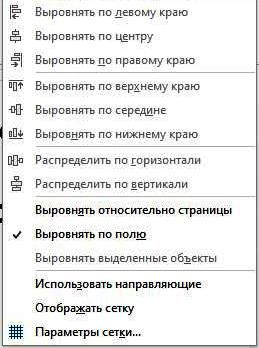 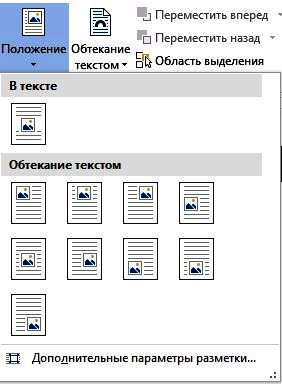 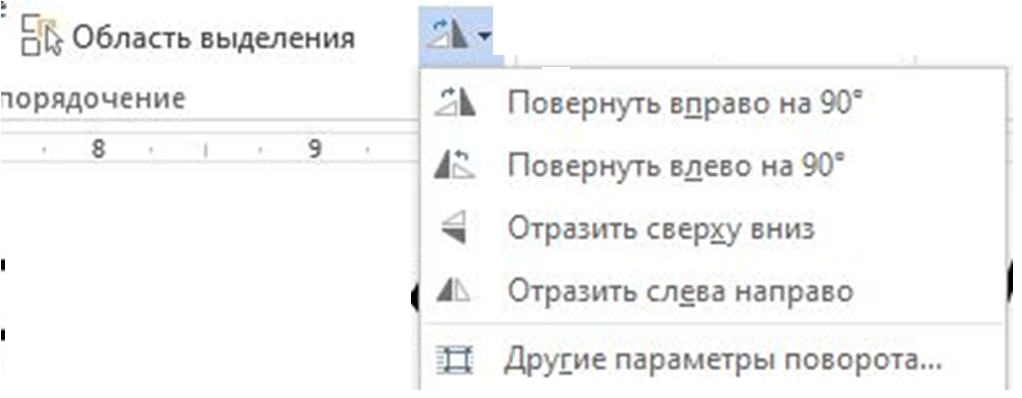 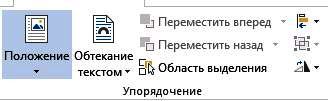 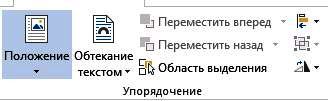 ФОРМАТИРОВАНИЕ  РИСУНКА В ДОКУМЕНТЕ
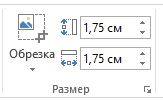 ЗАКРЕПЛЕНИЕ
1. Из каких источников могут вставляться картинки в MS Word (2007, 2013)?
А) Диаграмма и Фигура
В) Иллюстрации и таблицы
Б) Рисунки и Изображения из Интернета
Г) Диаграммы и иллюстрации
ЗАКРЕПЛЕНИЕ
2. Какая группа из меню Формат позволяет менять стили и границы рисунка?
А) Упорядочение
Б) Стили рисунков
В) Размер
Г) Изменение
ЗАКРЕПЛЕНИЕ
3. Какого Обтекания текстом нет MS Word?
А) По контуру
Б) За текстом
В) Перед текстом
Г) Вместо текста
ЗАДАНИЯ ДЛЯ САМОСТОЯТЕЛЬНОЙ РАБОТЫ
1) Прочитайте страницы 42-47 учебника.
 2) Ответьте на вопросы 2, 3, 8, 9
     из учебника.
3) Практическое задание 2 из учебника.
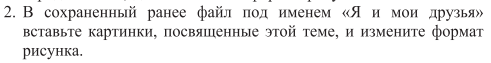